Constructing Shortest Path with Floyd-Warshall

在Floyd-Warshall基础上构造最短路
尹嘉恒
CONTENTS
1
2
3
4
Conclusion
Floyd-Warshall algorithm
Method 1
Method 2
弗洛依德算法
构造最短路经方法1
构造最短路径的方法2
总结
Abstract
Floyd-Warshall algorithm
Lorem ipsum dolor
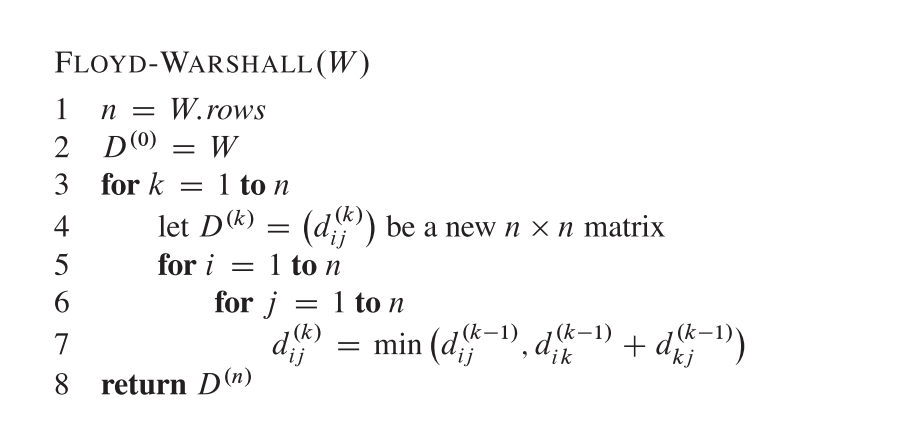 TC Page695
Method 1: predecessor matrix
方法一：前驱矩阵
Procedure
STEP 1
STEP 2
STEP 3
Use PRINT-ALL-PAIRS-SHORTEST-PATH procedure to print the vertices
Compute the matrix D of shortest-path weights
Construct the predecessor matrix  P  from D
计算最短路径权值矩阵D
根据D构造前驱矩阵P
使用PRINT-ALL-PAIRS-SHORTEST-PATH过程来输出顶点
Method 1: predecessor matrix
方法一：前驱矩阵
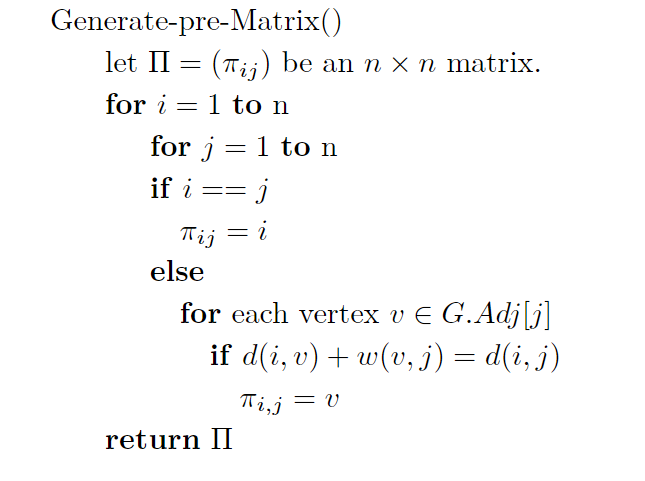 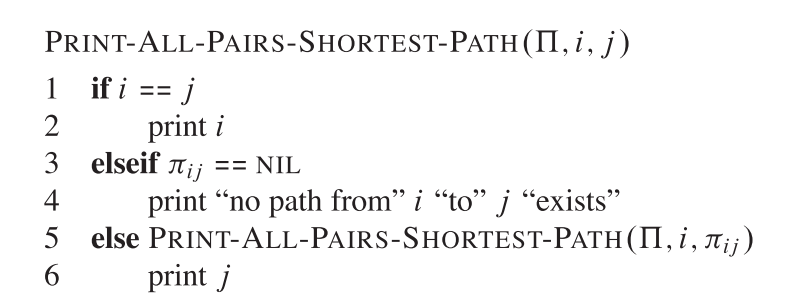 TC Page685
3-9 题目2 (TC 25.1-6)
STEP 3 algorithm
STEP 2 algorithm
Method 1: predecessor matrix
方法一：前驱矩阵
STEP 1
STEP 2
STEP 3
Use PRINT-ALL-PAIRS-SHORTEST-PATH procedure to print the vertices
Compute the matrix D of shortest-path weights
Construct the predecessor matrix  P  from D
计算最短路径权值矩阵D
根据D构造前驱矩阵P
使用PRINT-ALL-PAIRS-SHORTEST-PATH过程来输出顶点
Method 2: record when computing D
方法二：更新权值矩阵时记录
Procedure
STEP 2
STEP 1
Compute the matrix D of shortest-path weights and record every new vertex in path
Recursively construct shortest paths
计算最短路径权值矩阵D并记录每个出现在路径上的新顶点
递归构造
最短路径
Method 2: record when computing D
方法二：计算权值矩阵时记录
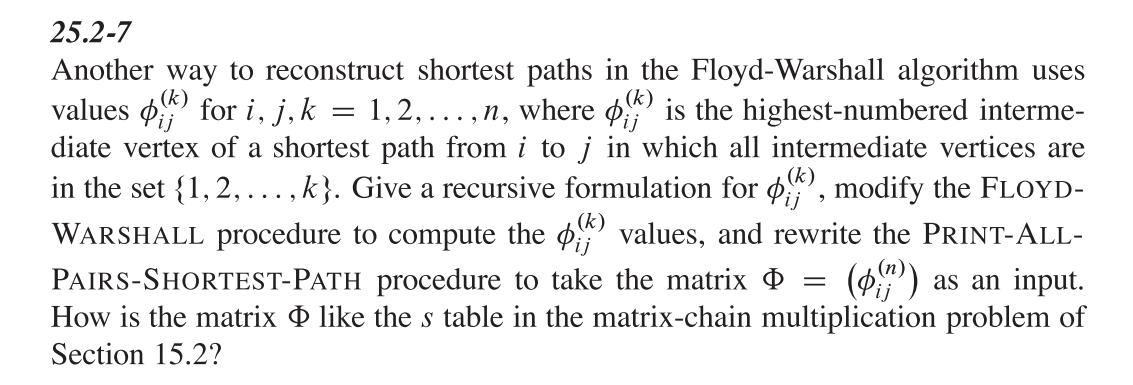 TC 25.2-7
Method 2: record when computing D
方法二：计算权值矩阵时记录
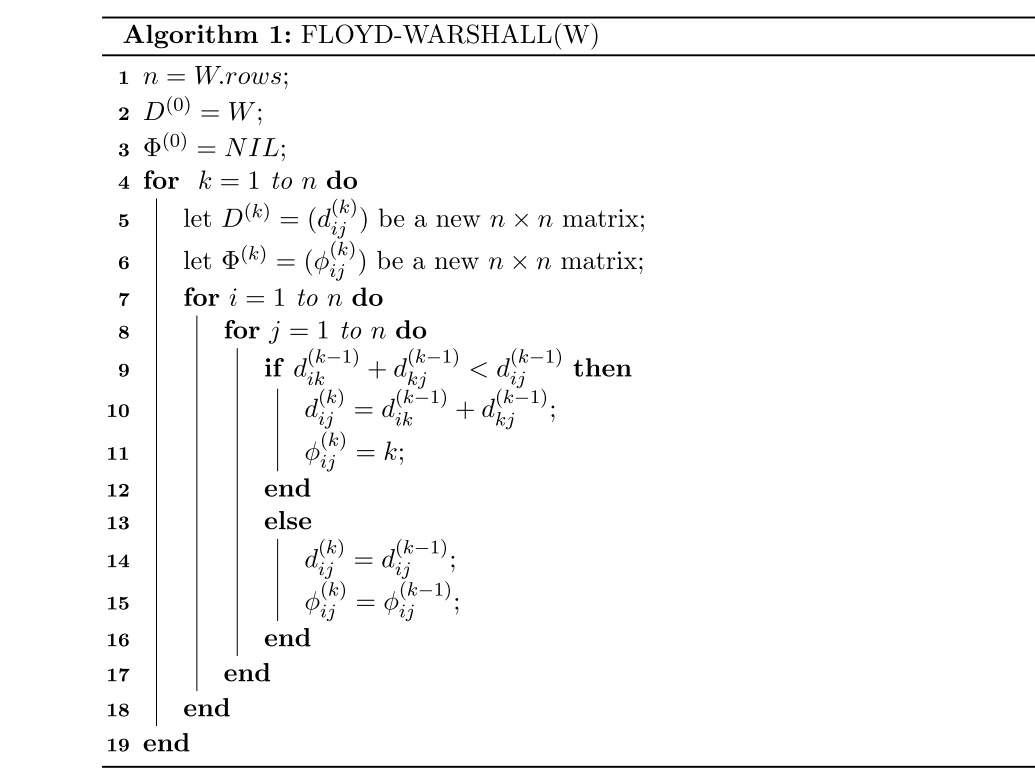 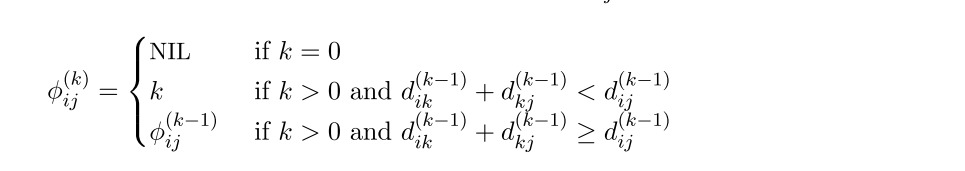 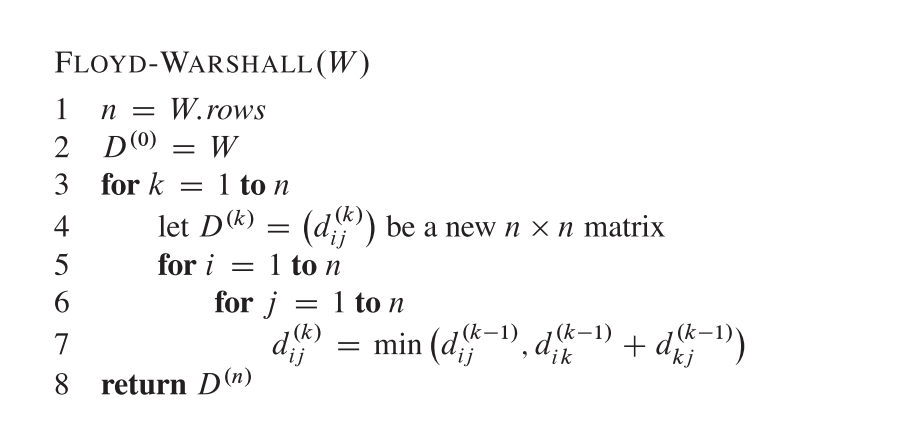 Method 2: record when computing D
方法二：计算权值矩阵时记录
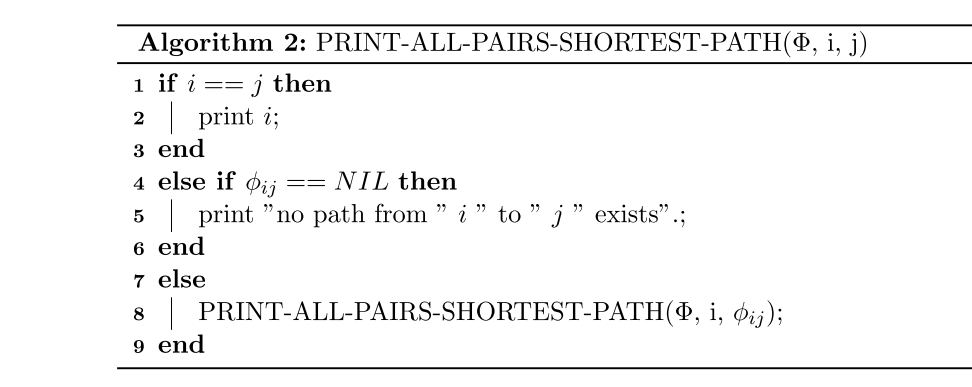 Method 2: record when computing D
方法二：计算权值矩阵时记录
Reconstruction algorithm provided in Wikipedia
procedure Path(u, v)    if next[u][v] = null then        return []    path = [u]    while u ≠ v        u ← next[u][v]        path.append(u)    return path
Method 2: record when computing D
方法二：计算权值矩阵时记录
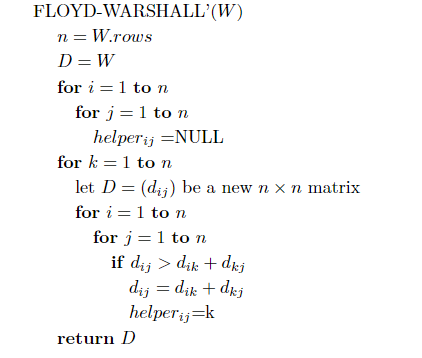 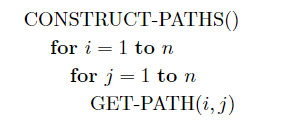 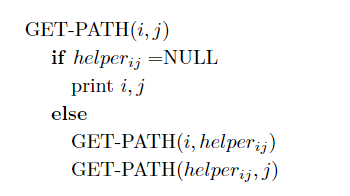 STEP 2 algorithm
STEP 1 algorithm
Method 2: record when computing D
方法二：计算权值矩阵时记录
STEP 2
STEP 1
Compute the matrix D of shortest-path weights and record every new vertex in path
Recursively construct shortest paths
计算最短路径权值矩阵D并记录每个出现在路径上的新顶点
递归构造
最短路径
Method 2: record when computing D
方法二：计算权值矩阵时记录
Improvement 1: save space
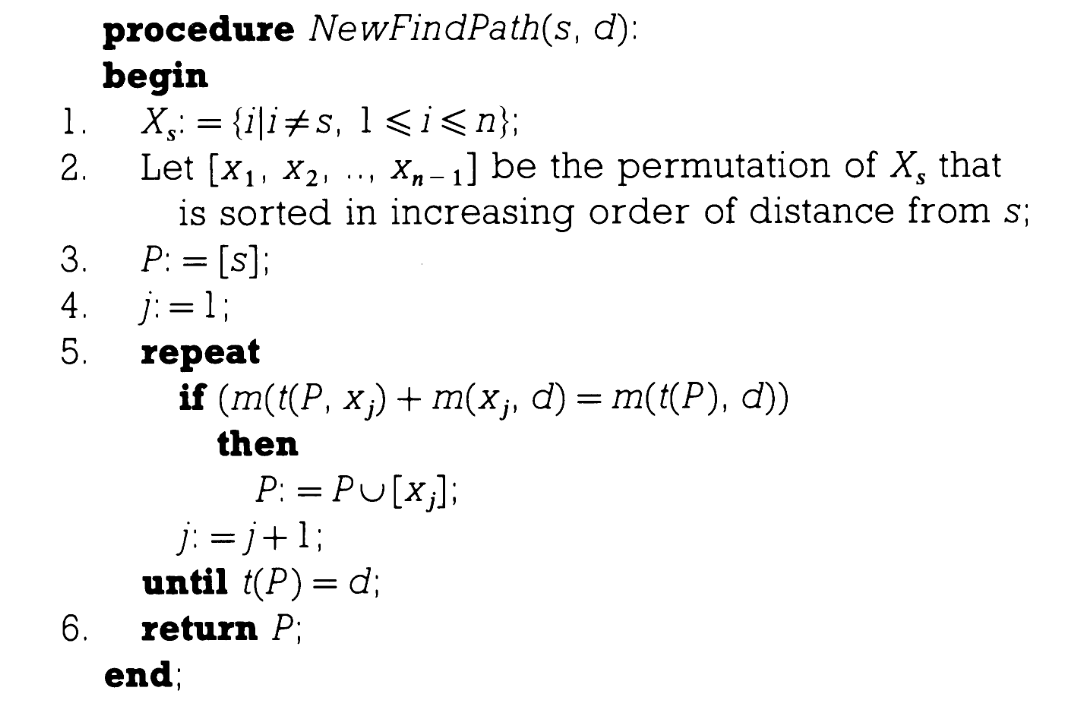 )，
Method 2: record when computing D
方法二：计算权值矩阵时记录
Improvement 2: save time
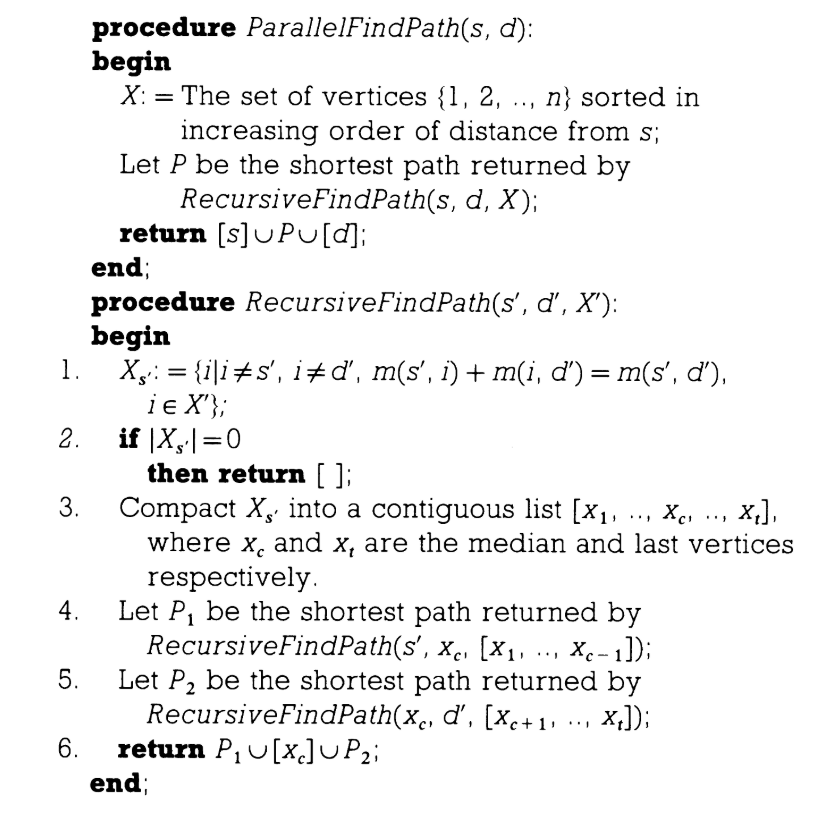 //路径上的中间点
Conclusion
总结
构造最短路径的方法思路大体相同
使用合理的数据结构能有效减少时间/空间开销
References
参考
[1] Dave Mount. All-Pairs Shortest Paths and the Floyd-Warshall Algorithm. CMSC 451: Lecture 13. 2017. http://www.cs.umd.edu/class/fall2017/cmsc451-0101/Lects/lect13-dp-floyd.pdf
[2] https://en.m.wikipedia.org/wiki/Floyd%E2%80%93Warshall_algorithm
[3] C.M.Khoong. Shortest-Path Reconstruction Algorithm. The Computer Journal, vol. 36, No. 6, 1993
Thanks